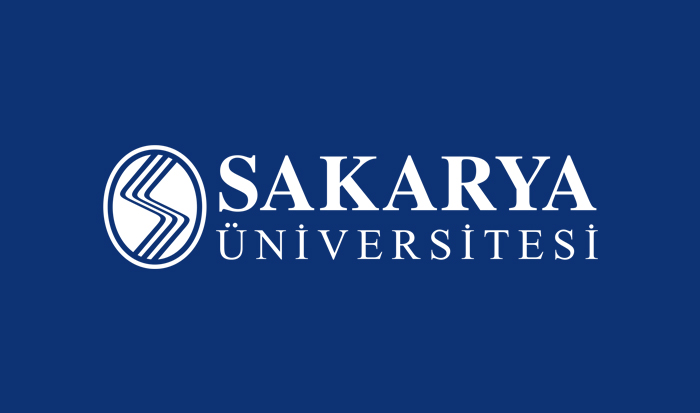 SATIN ALMA BİLGİLENDİRME TOPLANTISI
AKIŞ ŞEMASI
TEMEL İLKELER
Madde 5- İdareler, bu Kanuna göre yapılacak ihalelerde; saydamlığı, rekabeti, eşit muameleyi, güvenirliği, gizliliği, kamuoyu denetimini, ihtiyaçların uygun şartlarla ve zamanında karşılanmasını ve kaynakların verimli kullanılmasını sağlamakla sorumludur.
DOĞRUDAN TEMİN
Gerekçe:
‘‘Küçük ölçekli günlük ihtiyaçların karşılanması ile küçük bakım onarım işlerinin yaptırılmasında kolaylık sağlamak üzere, idarenin günlük ihtiyaçları, kâğıt, kırtasiye malzemeleri, akaryakıt, tıbbî malzeme, temizlik malzemesi, taşınır ve taşınmaz malları için gereken küçük onarım hizmetlerinin ihale usullerinin uzun süren aşamalarına göre daha hızlı bir şekilde temin edilmesi amaçlanmaktadır.’’

‘‘Kanunun büyük- küçük ayrımı yapmaksızın ihale konusu işlerin hepsi için aynı prosedürlerin izlenmesini zorunlu kılması da uygulanmasını güçleştirmiştir. Örneğin ellimilyon liralık bir akü alımı için bile noterde sözleşme yapılması, geçici ve kesin teminat alınması, onbinde beş Kurum payı, damga vergisi, noter ücreti yatırılması gibi zorunluluklar karşısında, idarelerin cüzi nitelikli ihtiyaçları için bile uzun ihale prosedürlerinin öngörülmüş olmasının uygulamada sıkıntılara yol açtığı gözlenmiştir. Çok küçük işler için bile uzun ilan sürelerinin öngörülmesi, yerel basın yerine Resmi Gazetede ilan yapılmasının zorunlu kılınması, hem ihale sürecinin uzamasına yol açmış, hem de Resmi Gazetenin hacmini gereksiz yere büyütmüştür.’’
Doğrudan Temin Bir İhale Usulü değildir.
4734 sayılı Kamu İhale Kanunu ;
Madde 4:
Doğrudan temin: Bu Kanunda belirtilen hallerde ihtiyaçların, idare tarafından davet edilen isteklilerle teknik şartların ve fiyatın görüşülerek doğrudan temin edilebildiği usulü,
İlan yapma,
 Teminat alınması, 
 İhale komisyonu kurma 
 Kanun’da belirtilen yeterlik kriterleri
 İhale dokumanı Hazırlanması
 Yazılı teklif veya pazarlık yapılması
 Yaklaşık maliyet tespiti ( İstisnası Yapım İşleri , Genel Tebliğ  22.5.1.) gibi ZORUNLULUKLAR ARANMAKSIZIN

Doğrudan temin suretiyle yapılan alımlarla ihale sürecinin katı hükümleri ve uzun süre alan formaliteleri aşılarak daha sade ve hızlı bir şekilde ihtiyaçların karşılanması sağlanmıştır.
İhalenin katı hükümlerine ait yukarıda sayılan şartların aranmamasına yönelik kolaylıklar, satın alma işleminin istenilen firmadan istenilen şekilde yapılması serbestliği vermemektedir. Piyasa fiyat araştırması yapılarak iş için en uygun mal veya hizmeti, ekonomik açıdan en avantajlı alacak şekilde satın alma işlemleri yapılmalıdır. Bunun için kanun koyucu piyasa fiyat araştırma zorunluluğu getirmiştir.

 İhale (harcama) yetkililerince görevlendirilen KİŞİ ya da kişilerce piyasada fiyat araştırması yapılarak kamu ihtiyaçlarının giderilmesine yönelik mal ya da hizmetin satın alınması gerekmektedir.
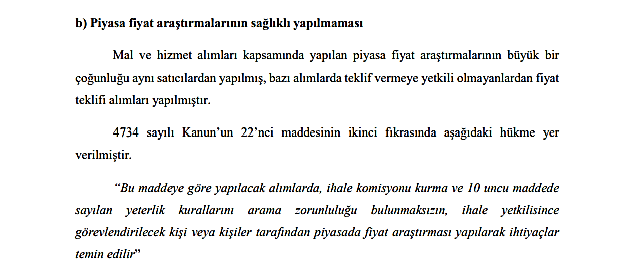 DOĞRUDAN TEMİN LİMİTİ
B.Ş.B. Sınırında olan İdare  :     218.395,00 TL

Diğer İdareler                       :     72.752,00 TL
YANLIŞ
Kavramsal olarak doğrudan temin limiti gibi bir ibare kullanılmaktadır. Ancak uygulamada dikkat edilmesi gereken husus, doğrudan teminin 10 farklı bentten oluştuğu ve limitin sadece 22-d bendi için geçerliği olduğu, diğer bentlerde limit sınırlaması olmadığının bilinmesi gerekmektedir. Dolayısı ile kavramda doğrudan temin limiti yerine 22- d limiti ibaresinin kullanılması daha uygun olacaktır.
22 a)  ‘‘İhtiyacın sadece gerçek veya tüzel tek kişi tarafından karşılanabileceğinin tespit edilmesi.’’
22 b) ‘‘ Sadece gerçek veya tüzel tek kişinin ihtiyaç ile ilgili özel bir hakka sahip olması.’’
22 c) ‘‘Mevcut mal, ekipman, teknoloji veya hizmetlerle uyumun ve standardizasyonun sağlanması için zorunlu olan mal ve hizmetlerin, asıl sözleşmeye dayalı olarak düzenlenecek ve toplam süreleri üç yılı geçmeyecek sözleşmelerle, ilk alım yapılan gerçek veya tüzel kişiden alınması.’’
22 d) ‘‘Büyükşehir belediyesi sınırları dahilinde bulunan idarelerin 218.395,00 TL , diğer idarelerin 72.752,00 Türk Lirasını aşmayan ihtiyaçları ile temsil ağırlama faaliyetleri kapsamında yapılacak konaklama, seyahat ve iaşeye ilişkin alımlar.(1) (2) 

(1) Bu bentte yer alan eşik değerler ve parasal limitlerin 1/2/2018 tarihinden itibaren uygulanması ile ilgili olarak, 19/1/2018 tarihli ve 30306 sayılı Resmî Gazete’de yayımlanan Kamu İhale Kurumunun 2018/1 No.’lu Kamu İhale Tebliğine bakınız.
(2) Bu bentte yer alan eşik değerler ve parasal limitlerin 1/2/2019 tarihinden itibaren uygulanması ile ilgili olarak, 25/1/2019 tarihli ve 30666 sayılı Resmî Gazete’de yayımlanan Kamu İhale Kurumunun 2019/1 No.’lu Kamu İhale Tebliğine bakınız.
22 D) BENDİ
22 d) ‘‘Büyükşehir belediyesi sınırları dahilinde bulunan idarelerin 218.395,00 TL*, diğer idarelerin 72.752,00* Türk Lirasını aşmayan ihtiyaçları ile temsil ağırlama faaliyetleri kapsamında yapılacak konaklama, seyahat ve iaşeye ilişkin alımlar.(1) (2) 

Bu bentte yer alan eşik değerler ve parasal limitlerin ilgili yıldan itibaren uygulanması ile ilgili olarak, ilgili yılın ilk ayında yayımlanan Resmî Gazete’de yayımlanan Kamu İhale Kurumunun ilgili Kamu İhale Tebliğine bakınız.
!!!
Doğrudan temin yapılırken dikkat edilmesi gereken hususlar
!!!
BÖLÜM VE KISIMLARA BÖLÜNMESİ
Madde 5-  …Eşik değerlerin altında kalmak amacıyla mal veya hizmet alımları ile yapım işleri kısımlara bölünemez.
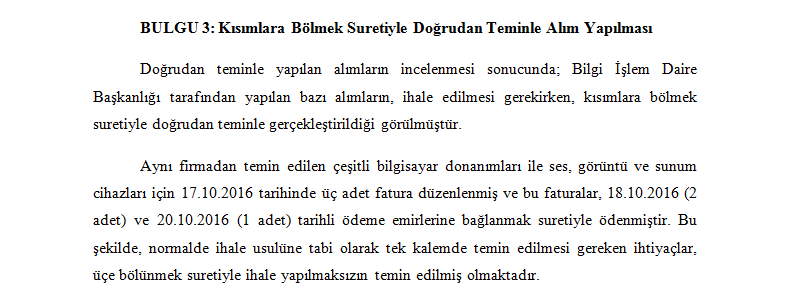 % 10 BARAJI
Doğrudan temin usulünün, ihtiyacın pratik olarak giderilmesini sağlamak üzere öngörülmüş hızlı sürecin ve ihale yapacak idarelerin bu usulü, açık ihale usulü yerine tercih etme konusundaki eğiliminin doğuracağı sakıncaları bertaraf etmek üzere Kanunun 62. maddesinde, Kanunun 21. ve 22. maddelerindeki parasal sınırlar dâhilinde yapılacak harcamaların yıllık toplamının, idarelerin bütçelerine bu amaçla konulacak ödeneklerin %10’unu Kamu İhale Kurulunun uygun görüşü olmadıkça aşamayacağı hükmüne yer verilmiştir29. Böylece, idarenin pazarlık ve doğrudan temin usulünü kullanarak sınırsız veya yüksek tutarda harcama yapması engellenmektedir.
TEBLİĞ
21.1.1. 4734 sayılı Kanuna göre açık ihale usulü ile belli istekliler arasında ihale usulü, temel ihale usulleridir. Ancak temel ihale usullerinden biri ile alım yapılamadığı hallerde diğer usul ve yöntemlerle alım yapılması öngörülmüştür.
21.1.1.1. … Kanunun 21 ve 22 nci maddelerinde belirtilen parasal limitler dahilinde yapacakları harcamaların yıllık toplamının idarelerin bütçelerine bu amaçla konulacak ödeneklerin % 10 unu aşamayacağı öngörülmüştür.
DOĞRUDAN TEMİN KAYIT FORMU
Tebliğ 30.9.2
Doğrudan temin yoluyla yapılan alımlar, takip eden ayın onuncu gününe kadar “Doğrudan Temin Kayıt Formu” doldurularak EKAP üzerinde kayıt altına alınır. Bilgilerini tam ve düzenli olarak göndermeyen idarelerin 4734 sayılı Kanunun 62 nci maddesinin birinci fıkrasının (ı) bendi çerçevesinde yapacakları başvuruların değerlendirilmesi sırasında bu husus dikkate alınacaktır.
DOĞRUDAN TEMİN YASAKLAMA
Tebliğ
28.1.10. Doğrudan temin usulünde yasaklama kararı
28.1.10.1. Doğrudan temin yoluyla yapılan alımlarda, Kanunun 58 inci maddesine göre ihalelere katılmaktan yasaklama kararı verilebilmesi mümkün değildir.
28.1.10.3. Bununla birlikte; doğrudan temin usulüyle yapılan alımlarda ortaya çıkan 4734 sayılı Kanunun 17 inci ve 4735 sayılı Kanunun 25 inci maddesinde belirtilen yasak fiil veya davranışların Türk Ceza Kanununa göre suç teşkil etmesi; bu fiil veya davranışlar için ceza sorumluluğuna ilişkin hükümlerin uygulanmasına engel teşkil etmez.
DOĞRUDAN TEMİN YASAKLI SORGULAMA
TEBLİĞ
30.5.4 4734 sayılı Kanunun 22 nci maddesi uyarınca doğrudan temin yoluyla alım yapılması halinde alım yapılacak kişi ya da firmanın ihalelere katılmaktan yasaklı olup olmadığı teyit ettirilmeyecektir. Ancak, anılan Kanunun 22 nci maddesinin birinci fıkrasının (d) bendinde belirtilen parasal limit dahilinde yapılan alımlarda, alım yapılacak gerçek veya tüzel kişinin Kurumun internet sayfasındaki yasaklılar listesinde bulunup bulunmadığının kontrol edilmesi ve yasaklı olduğunun belirlenmesi durumunda, söz konusu kişiden alım yapılmaması gerekmektedir.
Yanlış Bilinenler

Piyasa fiyat araştırma tutanağını en az 3 kişi imzalamalıdır.
Piyasa fiyat araştırma tutanağı, harcama yetkilisi (ihale yetkilisi)’nin görevlendirdiği kişi veya kişilerce imza altına alınır. 3 kişi olma zorunluluğu yoktur.

Teklif mektubu gönderilecek istekli sayısı azami  3’tür.
Rekabetin sağlanabilmesi, satın almanın açık ve şeffaf bir şekilde gerçekleştirilmesi için piyasa araştırmasının sağlıklı yapılması gerekmektedir. Alımın selameti açısından ne kadar fazla istekliye ulaşılabilirse rekabet de o kadar artar. Ancak teklif mektubu için 3 istekliye teklif gönderme şartı yoktur.

Teknik şartname değerlendirmesi en az 5 kişilik bir ekip tarafından yapılmalıdır. 
Teknik şartnamenin değerlendirilmesi gereken alımlarda, şartnamenin işin uzmanları tarafından değerlendirilmesi gerekmektedir. İhale sürecinde bu görevi ihale komisyonu yüklenirken (ihale komisyonu dışında hiçbir ad adı altında komisyon oluşturulmamalıdır.) komisyon kurulmadan yürütülen doğrudan temin alımlarında piyasa fiyat araştırması yapan personel işin uzmanı ise onlar (teknik personel) değilse birim içindeki işin uzmanları değerlendirmeyi yapmalıdır. Ancak bununla ilgili kişi sayısı sınırlandırması bulunmamaktadır.

Doğrudan temin alımlarında sözleşme yapılmaz vs sözleşme yapılmak zorundadır. 
Doğrudan temin alımlarında sözleşme imzalamak idarenin takdirinde olmakla beraber 22-c alımlarında veya yıllara sair doğrudan temin alımlarında veya işin belli bir süreç içinde tamamlanması öngörülen süreçler gibi istisnai durumlarda sözleşme imzalanması zaruridir.